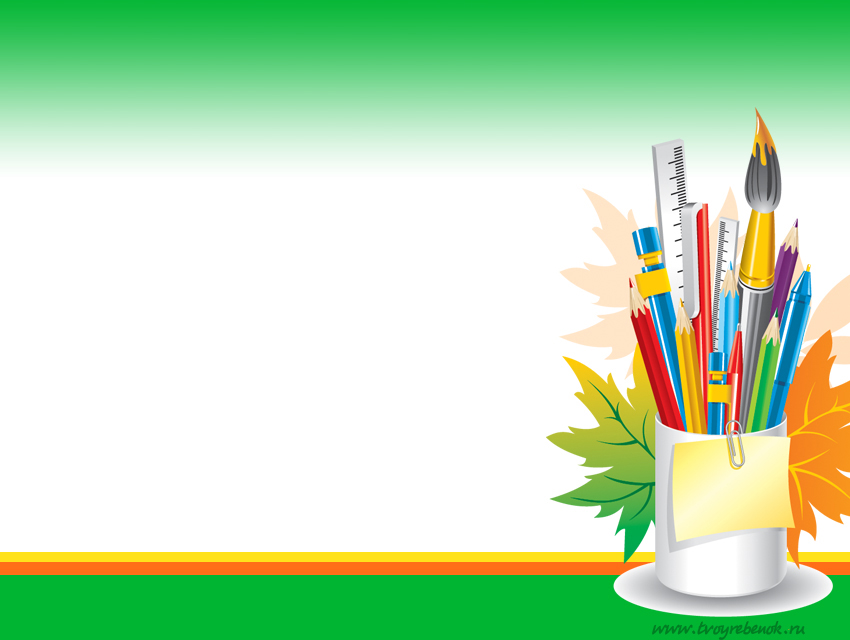 Галимова Айгуль Фаридовна
учитель начальных классов
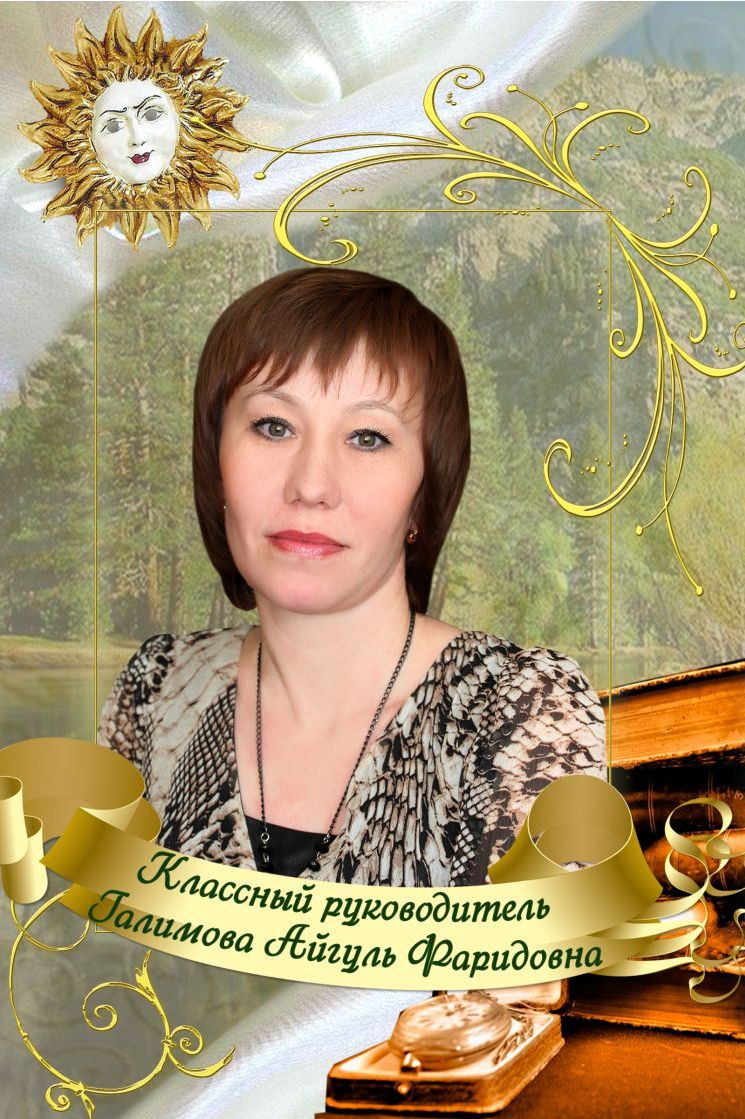